4. Making Quark Opposition
Asher Wilkinson
New Zealand
2018
The Problem
Quark, cottage cheese, and similar varieties of white acid-set cheese can be produced from milk. Investigate this process experimentally and study the properties of the resulting product.
2
Addressing the problem
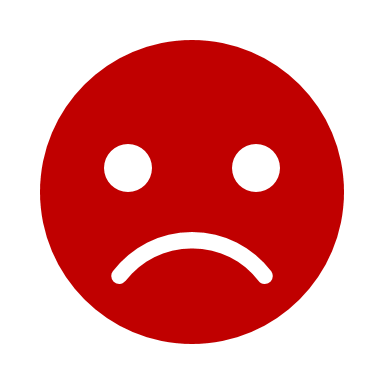 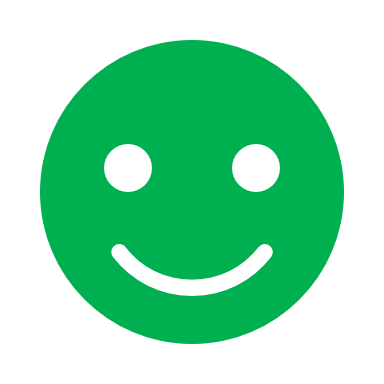 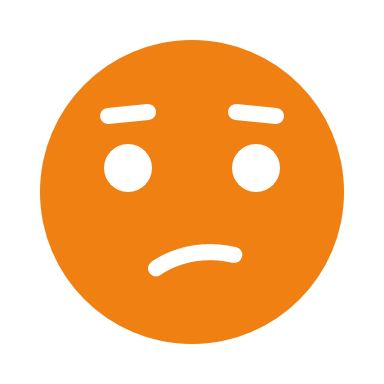 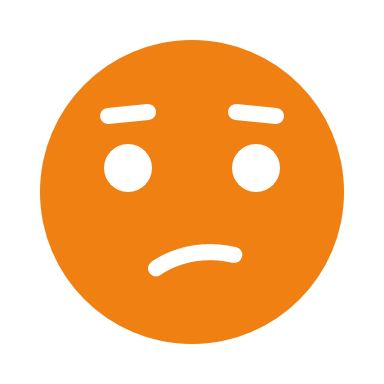 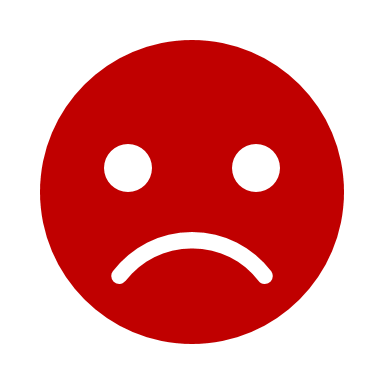 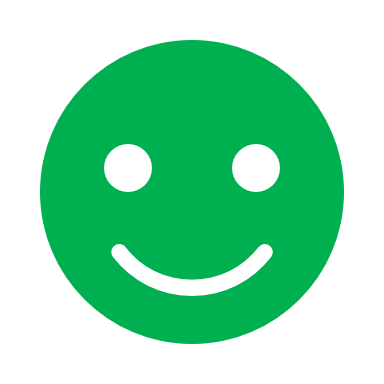 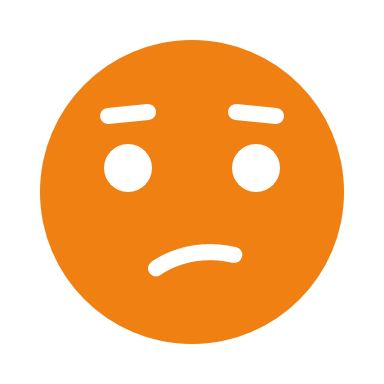 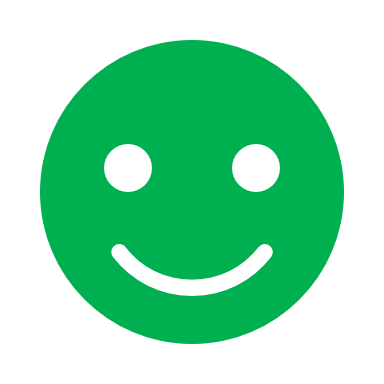 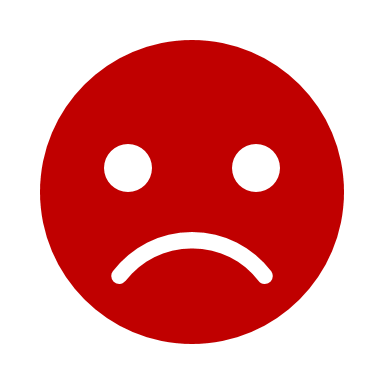 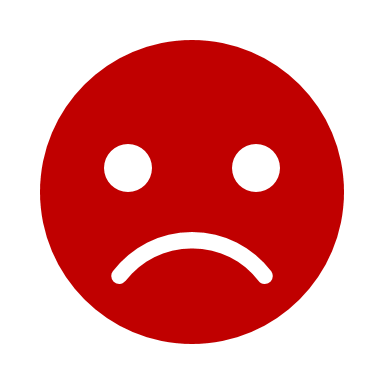 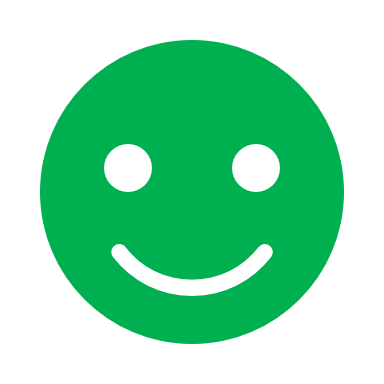 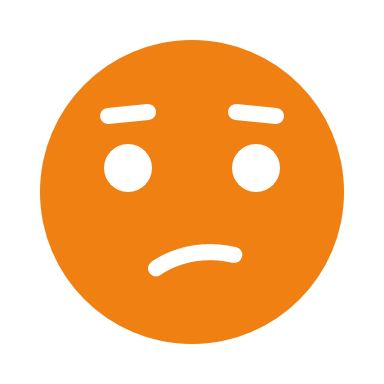 3
Strengths
Theory
Practical
Defined cheese
Compared data
3 repeats
Tested different milks
Somewhat accurate measurements
4
Weaknesses
Theory
Practical
Didn’t explain why milk curdles
Didn’t explain difference in milk proteins
Didn’t explain change in milk pH
Lack of theoretical predictions
Not much data comparison
Lack of many repeats
Didn’t guarantee repeatability
Not enough data for comparison
Didn’t test many variables

Didn’t study relevant product parameters
5
Points for discussion
Control variables (pH)
Relevant parameters
Why does cheese occur
Comparisson
6
7